МОЛОДОЙ  ПЕДАГОГ:
Проблема адаптации
Смирнова Наталья Александровна, директор Центра непрерывного повышения профессионального мастерства педагогических работников в г. Череповце АОУ ВО ДПО «Вологодский институт развития образования»
Адапта́ция  (лат. adapto «приспособляю»)
— приспособление организма к определенным условиям среды за счет комплекса признаков — морфологических, физиологических, поведенческих.
Трудовая адаптация — это взаимное приспособление работника и организации, основывающееся на постепенной врабатываемости сотрудника в новых профессиональных, 
социальных и организационно-
экономических условиях труда.
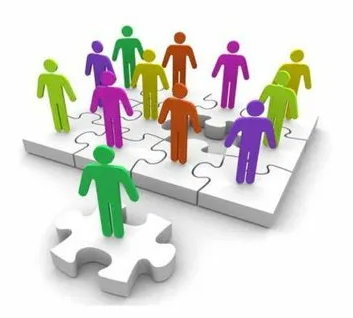 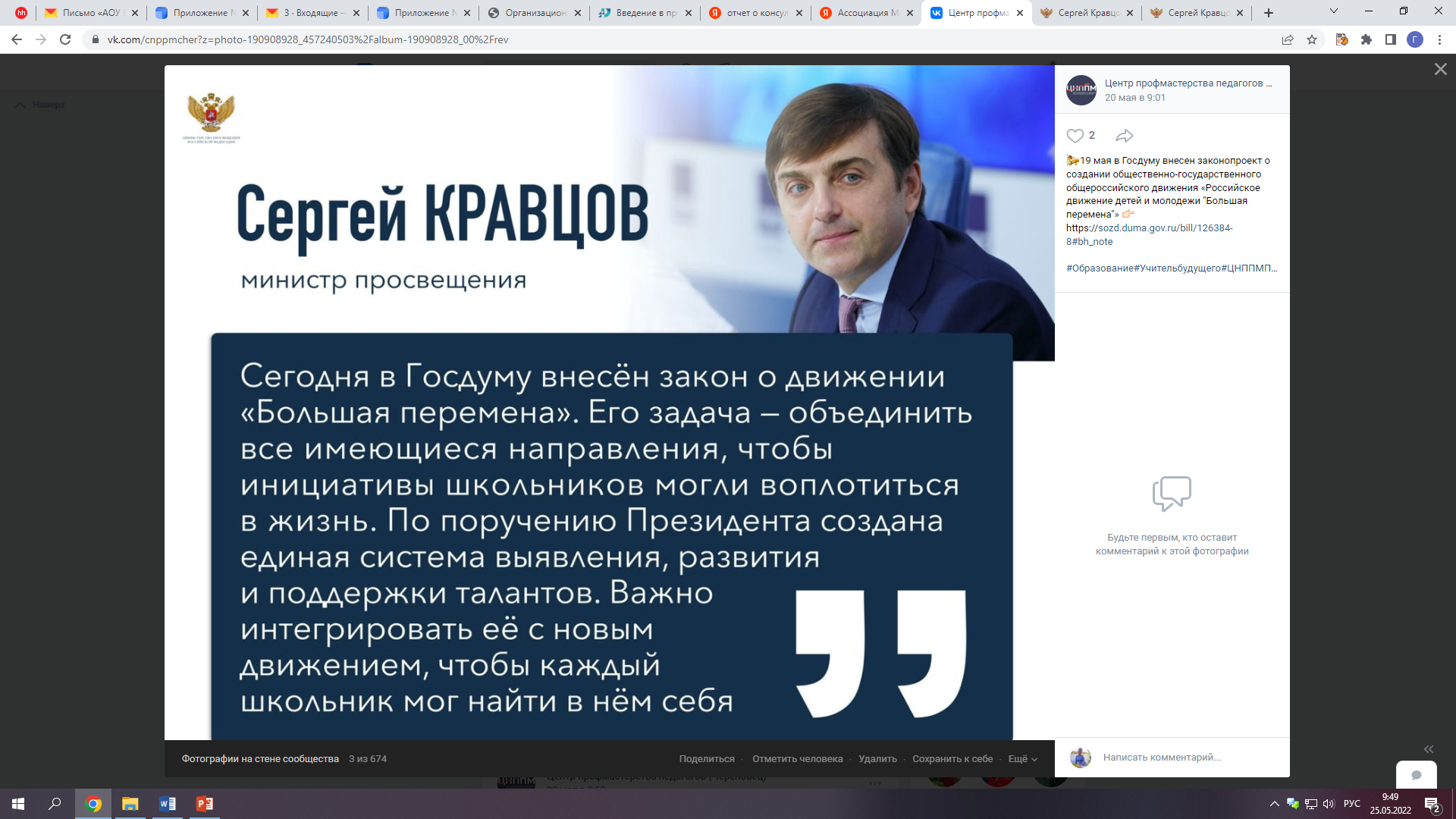 «Современный молодой педагог с первых шагов в профессии оказывается перед серьезными вызовами. Чтобы успешно справляться с этими вызовами, молодому педагогу важно овладеть всем спектром навыков XXI века: быть функционально грамотным человеком и высококлассным специалистом в преподаваемой области»


Всероссийский форум молодых педагогов «Педагог: Профессия. Призвание. Искусство», г. Гатчина 16-18 мая 2022 г.
Виды адаптации:
Факторы профессиональной дезадаптации молодых педагогов:
Анкетный опрос, направленный на
Выявление профессиональных затруднений 
молодых педагогов Вологодской области
71,4% - городские  ОО,
28,6% - сельские ОО
Что представляет наибольшее затруднение
 при проведении уроков
Наиболее часто встречающиеся проблемы
Направления организации учебно-воспитательного 
процесса, вызывающие трудности
К кому обращаются за помощью 
в затруднительных ситуациях
Чем вызвано 
удовлетворение в профессиональной деятельности
Предпочтительные формы профессионального развития
Стратегии поведения начинающего учителя
Пассивная
Активная
неуверенность в своей проф. компетентности
сопротивление изменениям
ухудшение самочувствия
дистанцирование
оптимистичное мировоззрение
устойчивая положительная самооценка
реалистичный подход к жизни и желание достичь более высокой позиции
уверенное профессиональное развитие
Особенности управления процессом 
адаптации молодых специалистов 
в образовательной организации
Наставничество
– процесс передачи социального опыта, форма преемственности поколений, одна из наиболее эффективных форм профессиональной адаптации, способствующая повышению профессиональной компетентности и закреплению молодых педагогических кадров
Основные аспекты деятельности наставника:
знакомит молодого специалиста с  требованиями  законодательства в сфере образования, ведомственных нормативных актов;
разрабатывает совместно с молодым специалистом план профессионального становления последнего с учетом уровня его педагогической, методической и профессиональной подготовки по предмету;
проводит необходимое обучение; контролирует  и оценивает самостоятельное проведение молодым специалистом учебных занятий и внеклассных мероприятий; дает конкретные задания с определенным сроком их выполнения; контролирует работу, оказывать необходимую помощь;
оказывает молодому специалисту индивидуальную помощь в овладении педагогической профессией, практическими приемами и способами качественного проведения занятий, выявляет и помогает устранять допущенные ошибки;
развивает личным примером положительные качества молодого специалиста, корректирует его поведение в учебном заведении, привлекает к участию в общественной жизни коллектива, содействует развитию общекультурного и профессионального кругозора;
подводит итоги профессиональной адаптации молодого специалиста, составляет отчет по итогам наставничества с заключением о результатах прохождения адаптации, с предложениями по дальнейшей работе молодого специалиста.
Ролевые позиции наставников
Наставник-навигатор
Наставник-консультант
Наставник-эталон
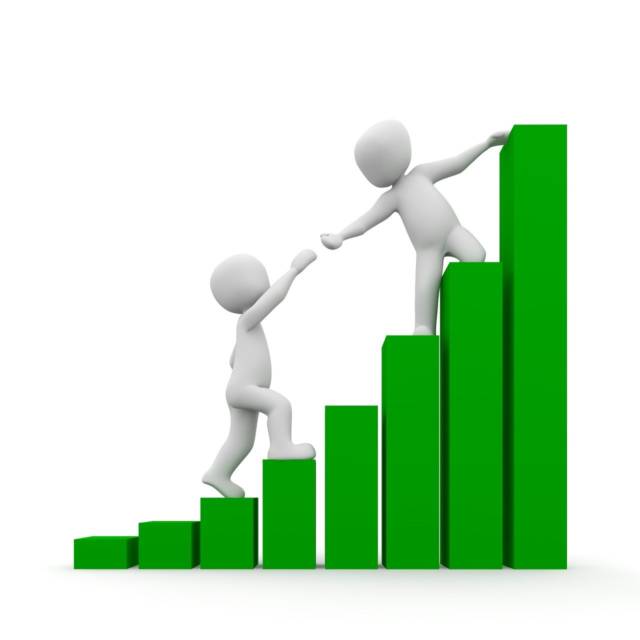 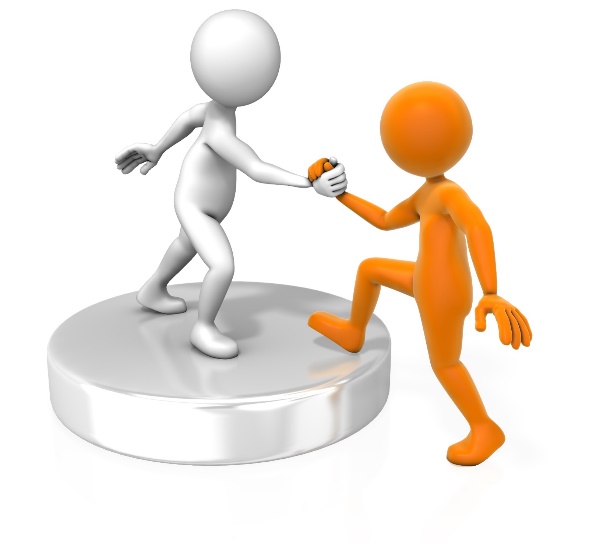 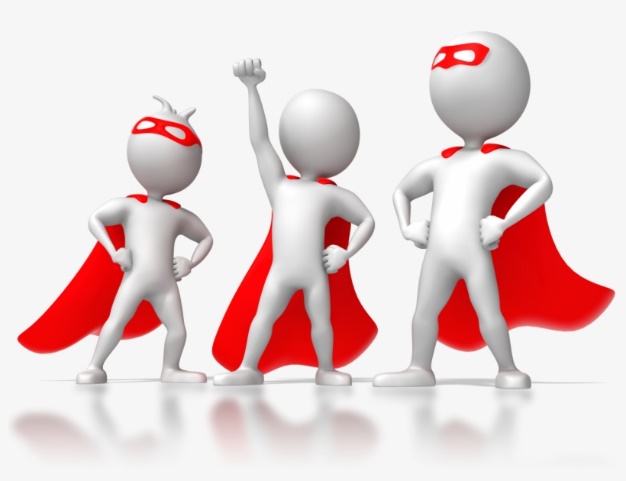 Наставник-контролер
Наставник-активист
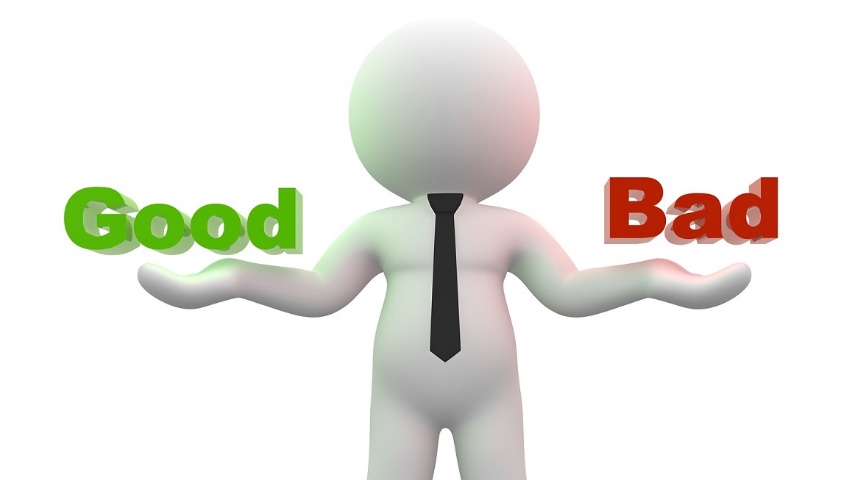 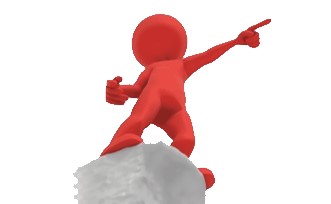 Типы молодых учителей
Неудовлетворенные
Самоутверждающиеся
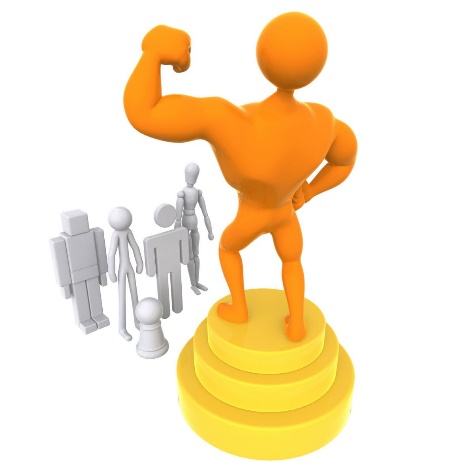 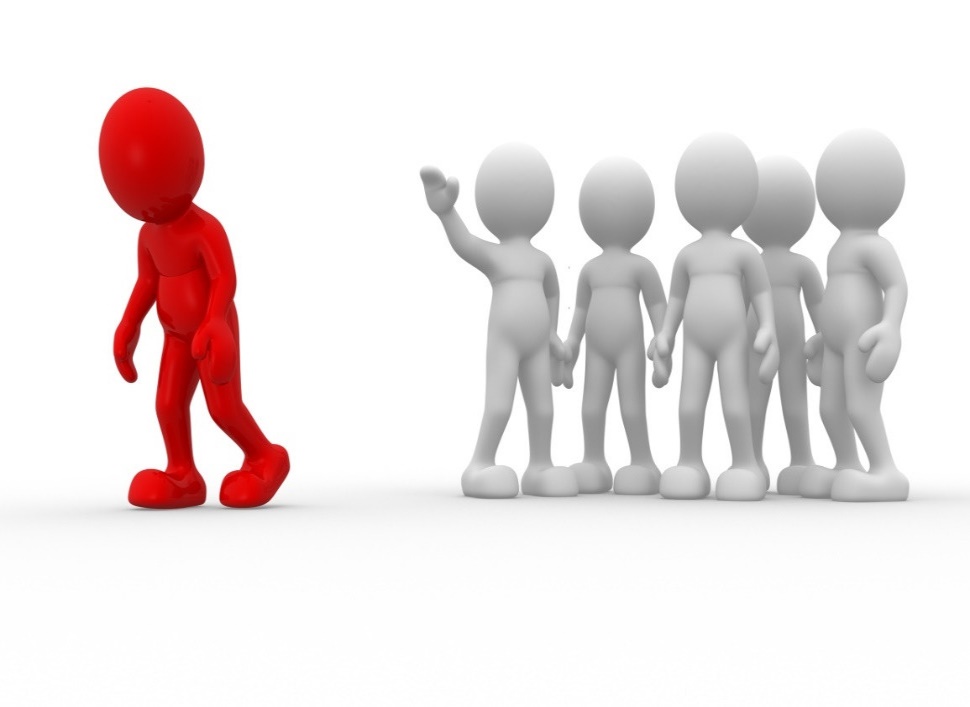 Увлеченные
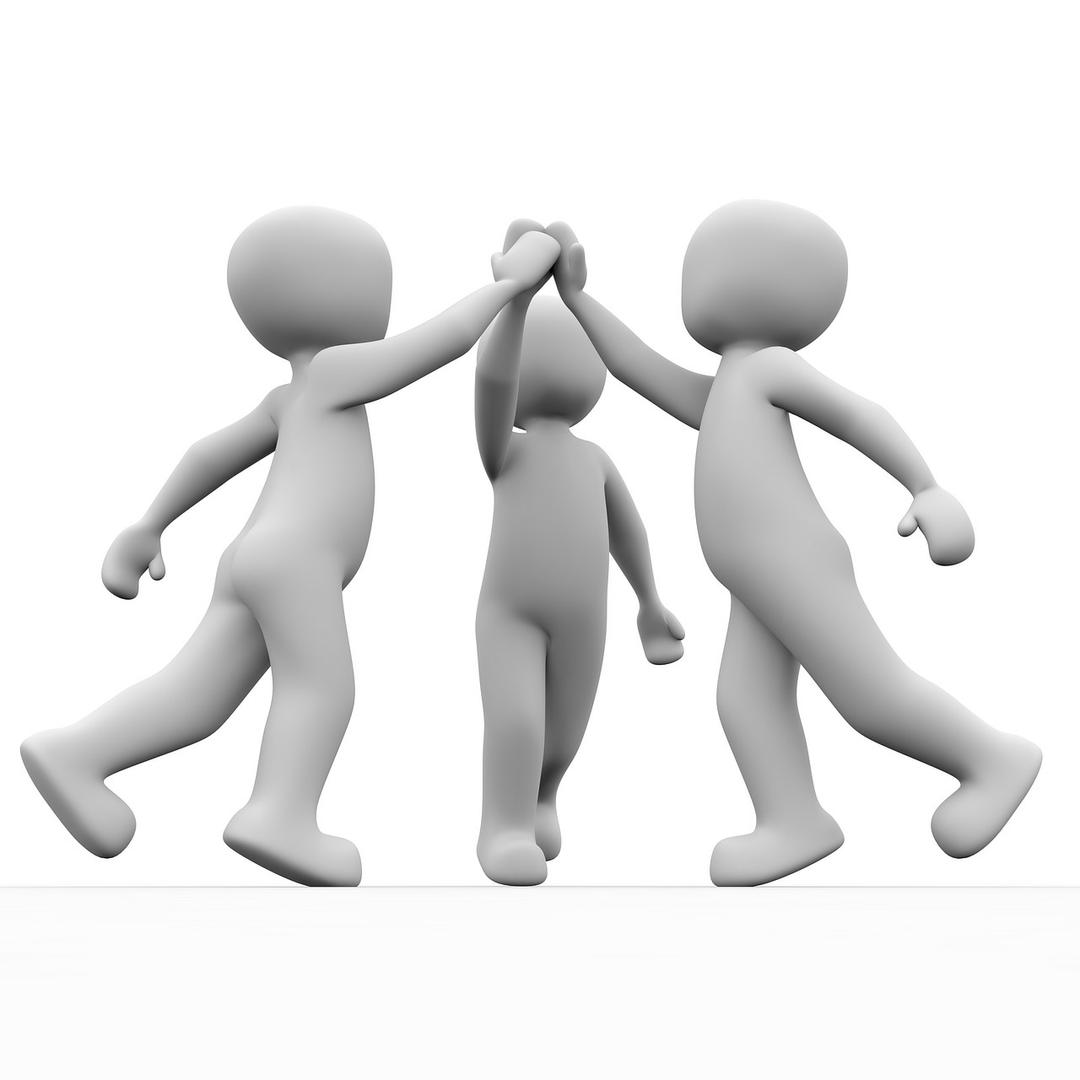 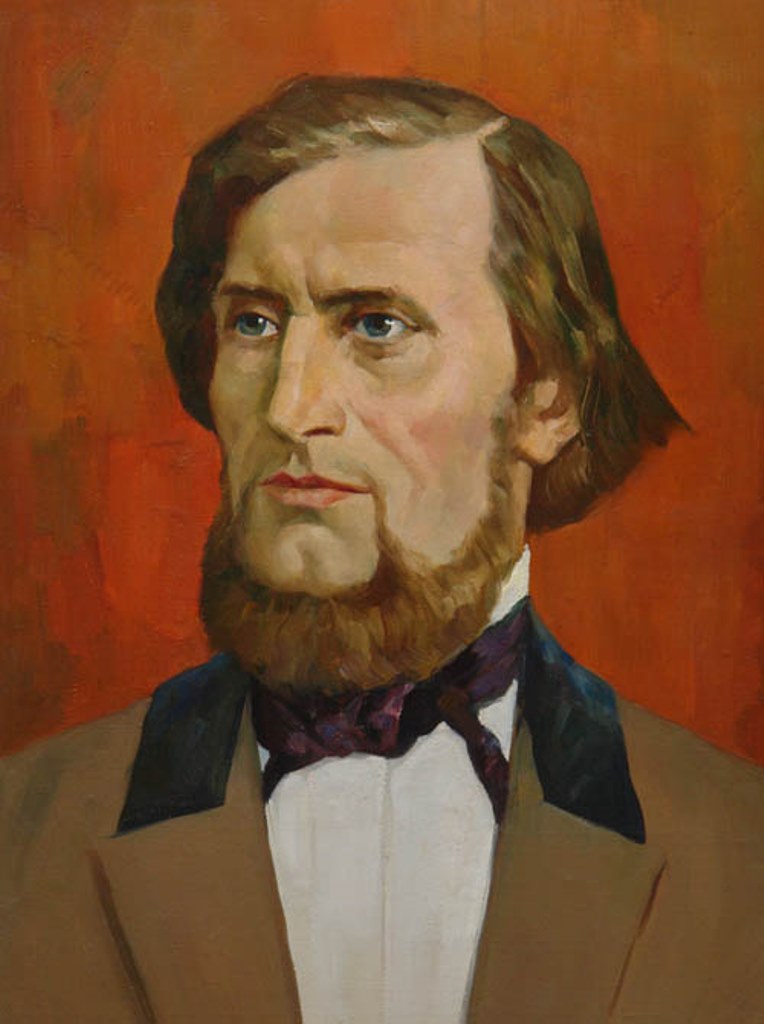 «Вдохновение – вот ключ к истинному наставничеству. Учитель может передать знания и информацию, но только настоящий наставник наполнит вас вдохновением и верой в то, что вы способны на гораздо большее, чем вам кажется»
Ушинский К.Д.
Спасибо за внимание!